Partnering with Head Start
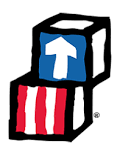 2022
[Speaker Notes: Introductions

How [Name of District] can strengthen their early childhood program]
Good for Children & Families
Experience and / or relationships in the areas of:

Choice
Access
Comprehensive Early Childhood Services
[Speaker Notes: Partnering and working together on behalf of our children and families is not only important but essential.  Parent choice should be our shared goal and plan. 

For over sixty years Head Start has provided:
Support services: HS provides our most at-risk children with a range of services that are essential for their growth and development, and we are prepared to plan collaboratively with you to provide more children access to those services. 
Data: As a requirement of the Head Start grant, we conduct a community needs assessments regularly, and can assist the district in determining the scope of early childcare needs for the community.  
Engagement: We enjoy extensive parent engagement and can help facilitate local planning that is inclusive of parents of young children to make sure parents are informed and their needs considered. Parent choice is a key principle of The Master Plan for Early for Learning and Care.  
Expertise: We have early childcare professionals with training and experience serving children aged 48-60 months, and can partner with Name of School District to provide training and coaching.]
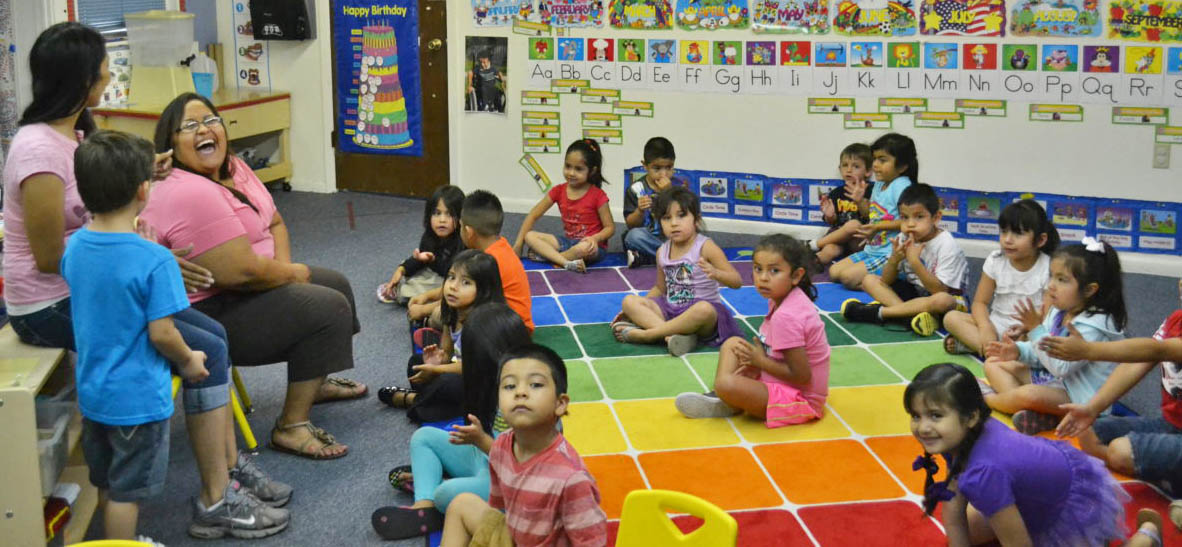 Good for Children & Families
These  include: ​

Comprehensive holistic services​

Nonstandard schedules​

[Name of Program] can collaborate with [name of district] to design solutions our community needs.
[Speaker Notes: The Master Plan for Early Learning and Care: Making California For All Kids is built on four key goals that is necessary to bring its vision to life. One of these key goals is access to parent choice.

“Ensure that all families can easily identify and access to  a variety of quality early learning and care choices that fit their diverse needs."

Partnership Opportunities   
Head Start and State Preschool have been collaborating for decades, resulting in enhanced services for children, families, and staff and shared financial resources for the district. TK and Head Start are well suited to do the same. Some benefits of a collaboration include:  
  For enrolled children:  
·              Age-appropriate early intervention and health screenings such as vision, hearing, blood pressure, height/weight assessments, hematocrit/hemoglobin, Tuberculosis, and lead screens. Follow-up treatment and referrals as needed;    
·              Dental screenings and examinations with follow-up treatment and referrals as needed;  
·              In-class mental health support services and individualized intervention plans;  
·              Meals, including breakfast, lunch and snack, with accommodations for special diets and cultural preferences;  
·              Child assessments three times per year;  
·              Two home visits and parent-teacher conference per program year;  
·              Special education screenings, assessments and individualized plans.  
   
For enrolled families:  
·              Financial support for educational goals, including degrees, certifications, job training and ESL classes;  
·              Career development and job seeking support;  
·              Individualized plans for family needs and child development;  
·              Parent-engaged policy committees for shared decision-making;   
·              Parenting education classes and support services.  
   
For staff:  
·              Lower teacher-child ratios  
·              Higher education levels for co-teachers  
·              Financial support for educational goals  
·              Support services in the classroom for children with challenging behaviors and special needs  
·              Professional development, staff training and personalized coaching]
Alignment & Administrative
Efficiency
[Name of your program] has decades of experience in:
blending multiple funding sources
build high quality early childhood education programs
serving and supporting vulnerable and at-risk children and their families
[Speaker Notes: The Master Plan for Early Learning and Care: Making California For All Kids also calls for …  “A consolidated system would bring together the rich array of the workforce—including family, friend, and neighbor (FFN), family childcare providers, and those working in centers (like Head Start)—into one coherent system."

Working together there can be major alignment and administrative efficiencies:

For Districts the benefits include:  
·              Shared costs  
·              Earnings based on enrollment, not attendance  
·              Additional funding for administrative costs  
·              Maximized facility space  
·              Financial support for facilities and outdoor enhancements  
·              Expanded hours at no additional cost to the district  
·              Additional support staff/funding for registered nurses, social workers, psychologists, registered dieticians, community liaisons, bilingual aides, substitutes, etc.]
Experience and / or relationships in the areas of:

AB 131
ESSA

[Name of Program] can help [name of district] in meeting these requirements.
Meet State and Federal Requirements
AB 131
This 2021-22 Budget Trailer Bill contains binding requirements for LEAs as they consider expanding their early childhood program options, including Universal Transitional Kindergarten (UTK) amongst others.
Every Student Succeeds Act (ESSA)
ESSA: The Every Student Succeeds Act (Dec 2015) included new federal requirements for better coordination between Local Educational Agencies (LEAs), Head Start and other community-based early childhood education programs in an effort to provide higher-quality learning experiences and a more seamless transition to kindergarten.
[Speaker Notes: ESSA]
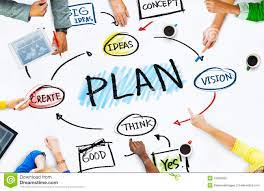 Local Planning and Blending Models
[Speaker Notes: Local planning can be exciting and uncertain. 

Discuss options. What are your options. Remember it's important as a Head Start grantee to discuss any options being considered with your Program Specialist and all HSPS requirements must be followed.

Co-locate: (same area/campus) a large school district multiple TK classrooms with a Head Start on the LEA campus work in partnership to bring the staff (check staffing requirements) and children (check age requirements) and have HS children join in TK classrooms. All services and supports for HS follow the children and therefore enrich the TK classroom and supports the TK requirements.

Shared classroom: (combination of grades and/or funding streams) a large or small classroom, and much like co-locating but there may be one TK classroom and one Head Start either on campus or near by then the Head Start may partner with the TK to have a full day full year of services and the children are both TK and HS children in one classroom.

Other plans/ideas: what is a local model that may work in your area?]
Share local community needs assessment to determine the target/focus areas needing attention through this partnership.
Review local agreements and MOUs, currently existing, needs updates or create new agreements. 
Schedule ongoing meetings to design and implement partnerships that improve and expand early childhood education access and quality.​
Possible Next Steps
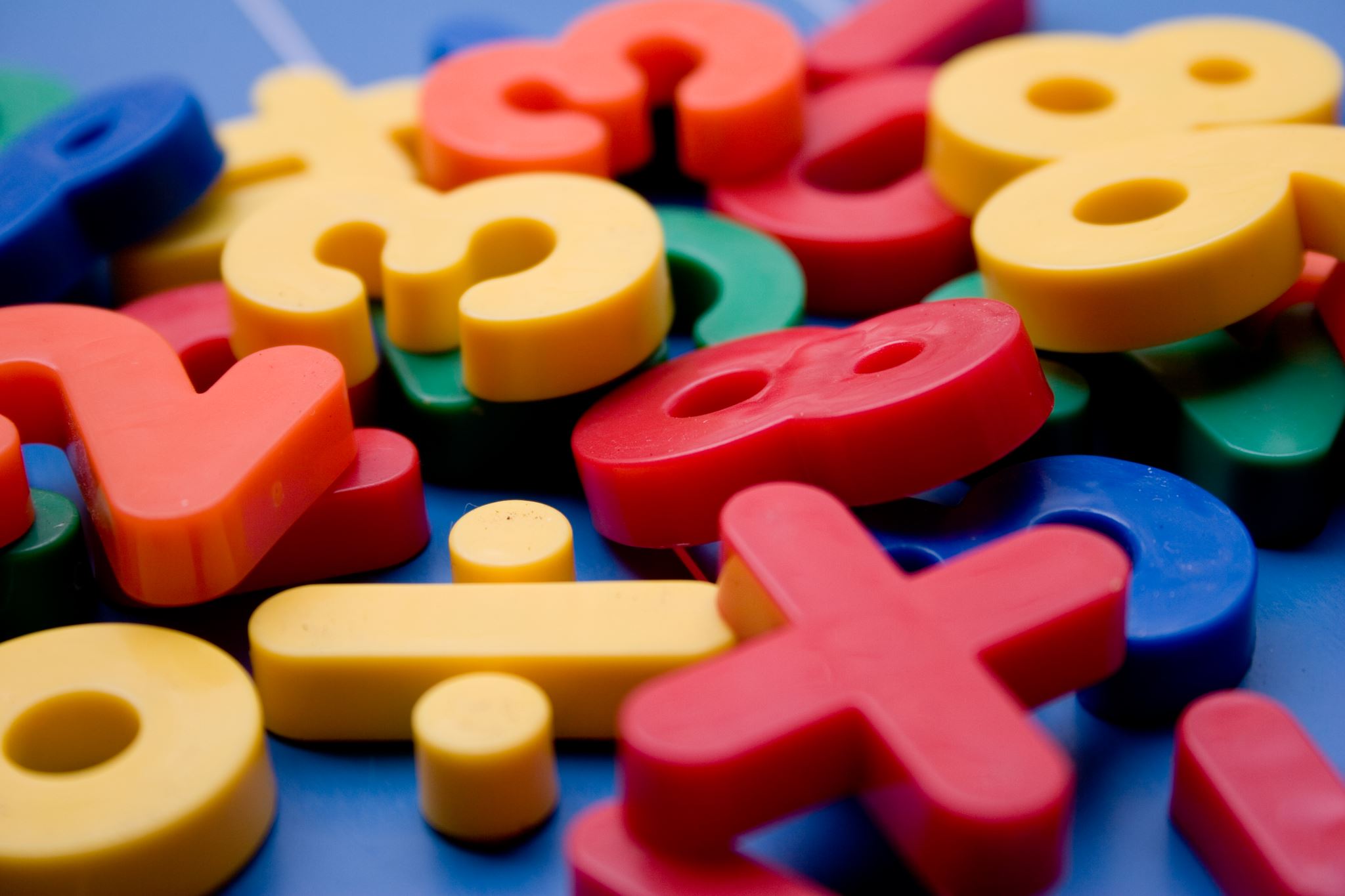 9
[Speaker Notes: Next steps:

Share Head Start needs assessment. Walk through the planning and collection of local information. 
Who are the children in our partnering service areas?
What are the gaps in services for our children and families
How best to support the needs together?
Other thoughts?

Review local agreements and MOUs
Do we already have an agreement for working together for transition from Prek to TK/K?
Can we build upon a local agreement for a partnership of HS and TK to serve children together?
Do we have a MOU for serving children with disabilities? 
Is this MOU outdated? 
Can we work to strengthen this MOU?


Ongoing meetings
Discuss best meeting times (regular ongoing meetings)
Who should attend? Why?
How to involve parents in meetings
Relationship building between PreK and TK/K school district]